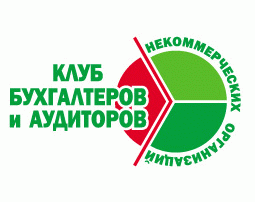 Ассоциация «Клуб бухгалтеров и аудиторов некоммерческих организаций» (Москва)
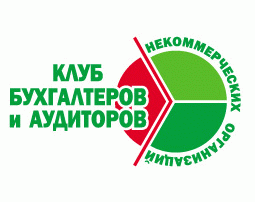 254-й вебинар Ассоциации "КБА НКО" 15.04.2025

«Пожертвования, гранты, взносы, спонсорские деньги и иные поступления НКО — юридические аспекты, признаки, разбор судебной практики»
Эксперты
сегодняшнего
вебинара
Воробьёв Константин Олегович
юрист, автор телеграмм-канала «Юридический минимум НКО»
Деятельность Ассоциации:
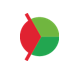 Ежеквартальные встречи московского Клуба 
Встречи региональных Клубов (Великий Новгород, Екатеринбург, Ижевск, Казань, Нижний Новгород, Пенза, Ленинградская область, Саратов, Севастополь, Симферополь, Ульяновск, Хабаровск)
Регулярные обзоры изменений в законодательстве, касающихся НКО
Консультационные семинары и вебинары
Серия книг «Некоммерческие организации» под общей редакцией П.Ю. Гамольского
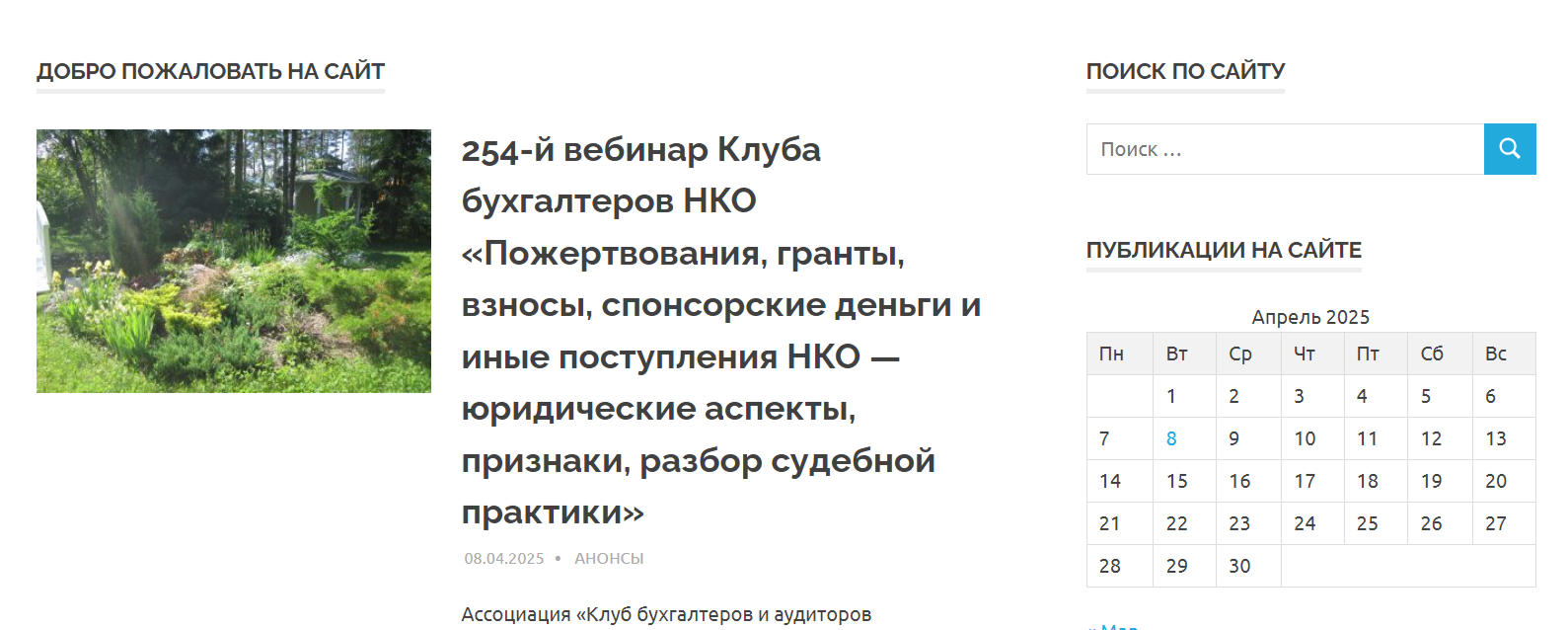 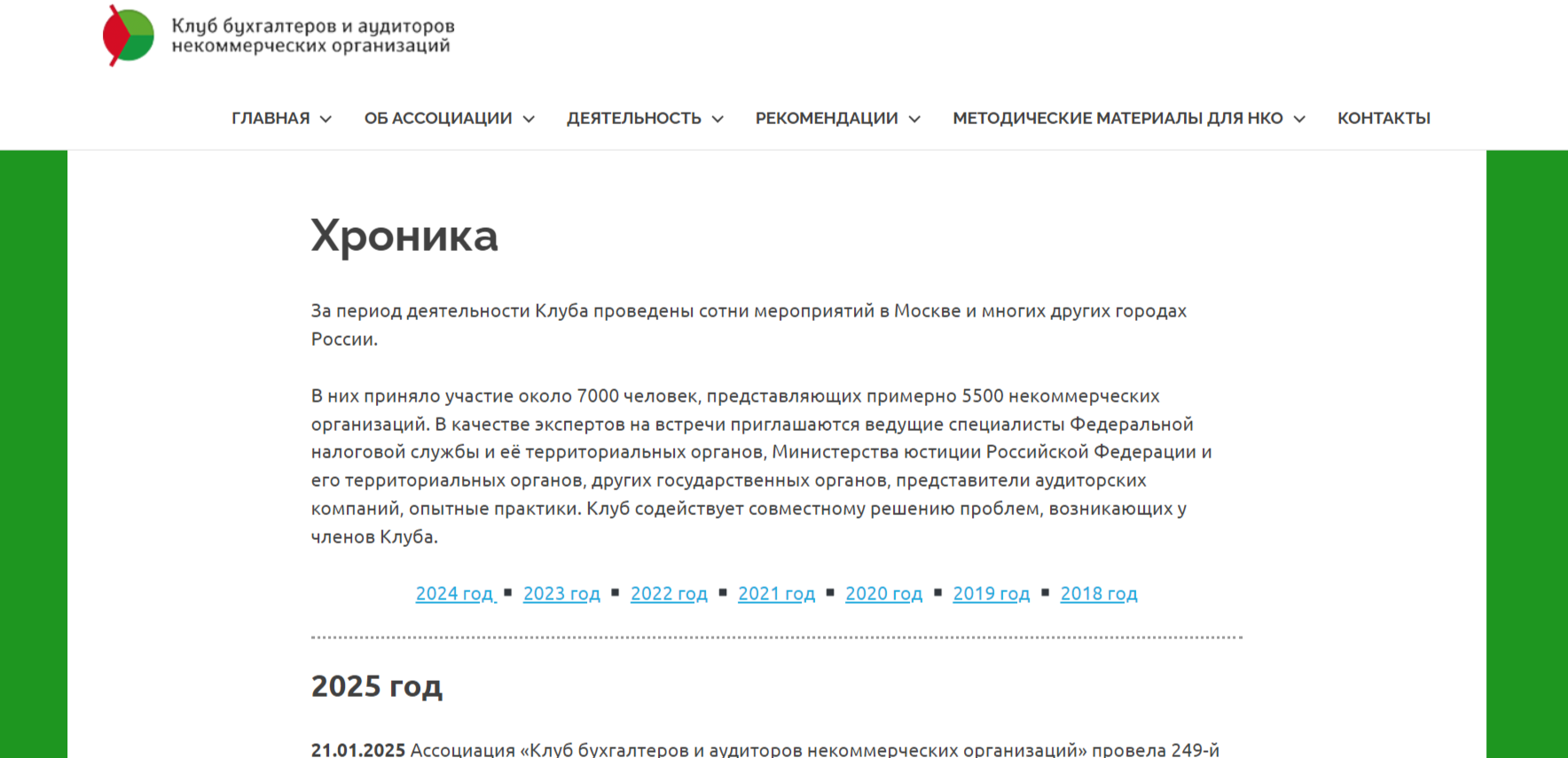 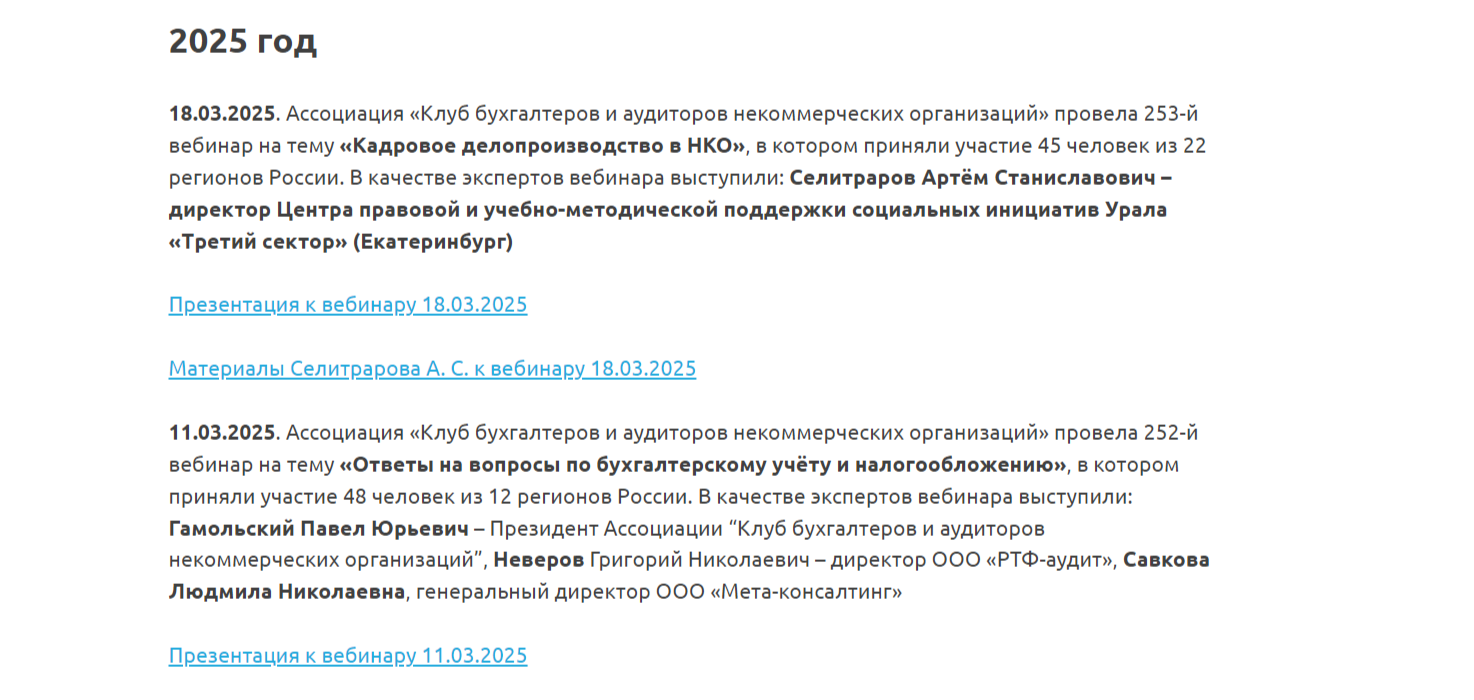 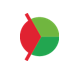 Присоединяйтесь к нам
* в Контакте:
https://m.vk.com/public183078827?from=groups
* в Телеграмм:
https://t.me/bclubngo
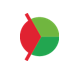 Наши вебинары в Интернете
*https://www.youtube.com/channel/UCjTcVOe3ucOVpB84OsPaLnQ/videos
*https://rutube.ru/channel/26233252/
*Открыта подписка на обновление канала
План-график вебинаров на декабрь – январь 2024-2025 гг.
22.04.2025. г. Москва. 255-й вебинар «Ответы на вопросы по бухгалтерcкому учёту и налогообложению«. Эксперты: Гамольский Павел Юрьевич – Президент Ассоциации “Клуб бухгалтеров и аудиторов некоммерческих организаций”, Неверов Григорий Николаевич – директор по методологии ООО «РТФ-аудит», Савкова Людмила Николаевна – генеральный директор ООО «Мета-консалтинг», Шаронова Маргарита Игоревна – заместитель генерального директора ООО Аудиторская компания «Триумф». Регистрация  https://klub-buhgalterov-nko.timepad.ru/event/3287465/
16.05.2025. г. Москва. 256-й вебинар «Ответы на вопросы по бухгалтерcкому учёту и налогообложению«. Эксперты: Гамольский Павел Юрьевич – Президент Ассоциации “Клуб бухгалтеров и аудиторов некоммерческих организаций”, Неверов Григорий Николаевич – директор по методологии ООО «РТФ-аудит», Савкова Людмила Николаевна – генеральный директор ООО «Мета-консалтинг», Шаронова Маргарита Игоревна – заместитель генерального директора ООО Аудиторская компания «Триумф». Регистрация https://klub-buhgalterov-nko.timepad.ru/event/3305467/
20.05.2025. г. Москва. 257-й вебинар «Практические вопросы по заполнению уведомления на обработку персональных данных«. Эксперты: Кустова Елизавета Николаевна — директор Автономной некоммерческой организации содействия развитию некоммерческих организаций и межнациональных отношений «Дом некоммерческих организаций Владимирской области», юрист Ассоциации «Юристы за гражданское общество», старший преподаватель кафедры гражданского права и процесса Юридического института Владимирского государственного университета им. А.Г. и Н.Г. Столетовых. Регистрация https://klub-buhgalterov-nko.timepad.ru/event/3305457/
Контакты Ассоциации:
+7 (495) 972-80-68

bclub-ngo.ru

bclub-ngo2014@mail.ru
Телефон: 

Сайт:
 
Электронная почта: